ORMAN VE SU İŞLERİ BAKANLIĞI
Su Yönetimi Genel Müdürlüğü
SU ÇERÇEVE DİREKTİFİ KAPSAMINDA BÜYÜK ÖLÇÜDE DEĞİŞTİRİLMİŞ SU KÜTLELERİ ve YAPAY SU KÜTLELERİ
Altunkaya ÇAVUŞ
Orman ve Su İşleri Uzmanı
Sunum İçeriği
Sürdürülebilir Kalkınma
Entegre Su Kaynakları Yönetimi
Su Çerçeve Direktifi Temel Unsurları
Büyük Ölçüde Değiştirilmiş Su Kütleleri ve Yapay Su Kütleleri
SÜRDÜRÜLEBİLİR KALKINMA
“Bugünün ihtiyaçlarını, gelecek nesillerin de kendi ihtiyaçlarını karşılamalarından ödün vermeden karşılamak”
					Brundtland Raporu/1987
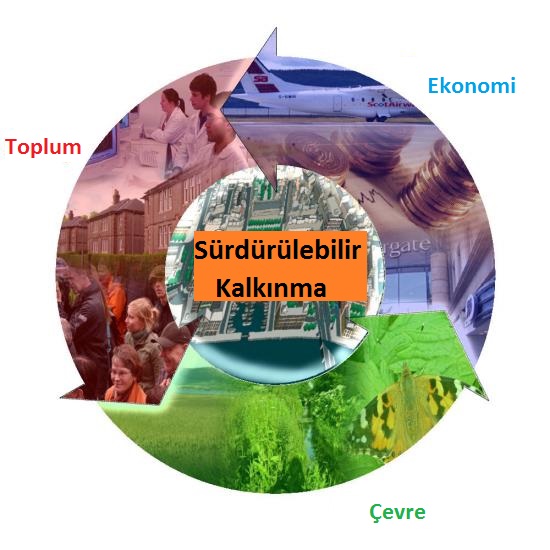 Su kaynaklarının çevre bütünü içinde değerlendirilmesi gerektiği; kaynak yönetiminin de havza bazında ve diğer doğal kaynaklarla “entegre” biçimde gerçekleştirilmesi zorunluluğu vurgulanmıştır.
					Rio/GÜNDEM 21/1992
[Speaker Notes: Çevre, sürdürülebilir kalkınmanın temel unsurudur.
Ekonomi, sürdürülebilir kalkınmanın sağlanabilmesi için bir araçtır.
Herkes için refah (sosyal boyut) ise sürdürülebilir kalkınmanın hedefidir.

Sürdürülebilir kalkınma stratejisi, 1992 yılında Rio’da gerçekleştirilen Zirve’de küresel bir uygulama planına dönüşmüştür.

GÜNDEM 21 adlı bu belge, 21. yüzyıla uzanan bir eylem planını ortaya koymaktadır.

Gündem 21, “İnsanlık, tarihsel bir dönüm noktasındadır” cümlesiyle açılmaktadır. «Humanity stands at a defining moment in history.»

Gündem 21’de, su yalnızca doğal kaynak değil, sosyal ve ekonomik kaynak olarak da tanımlanmış olup, bu çerçevede su kaynaklarının kullanımının ve geliştirilmesinin entegre biçimde yönlendirilmesi ve bunların sürdürülebilir kalkınma felsefesi içinde yönetilmesi görüşü benimsenmiştir.]
ENTEGRE SU KAYNAKLARI YÖNETİMİ
Entegre Su Kaynakları Yönetiminin Küresel çapta ele alınması:
1992:	Uluslararası Su ve Çevre Konferansı / Dublin
2000:	İkinci Dünya Su Forumu & Bakanlar Konferansı / Hague
2001:	Uluslararası Tatlı Su Konferansı / Bonn
2002:	Sürdürülebilir Kalkınma Zirvesi / Johannesburg
2003:	Üçüncü Dünya Su Forumu / Kyoto
2006:	Dördüncü Dünya Su Forumu / Meksiko
2009:	Beşinci Dünya Su Forumu / İstanbul
2012:	Altıncı Dünya Su Forumu / Marsilya
1.Entegre su kaynakları yönetimine geçilmesi
2.Suyun ekonomik bir mal olarak dikkate alınması gerektiği,
3.Yerelden yönetimin desteklenmesi,
4.Katılımcı yaklaşım ve kadınların karar alma süreçlerine dahil olması vurgulanmıştır.
ENTEGRE SU KAYNAKLARI YÖNETİMİ
“Entegre Su Kaynakları Yönetimi, hayati öneme sahip ekosistemlerin sürdürülebilirliğinden ödün vermeden, eşitlik ilkesi esas alınarak, ekonomik ve sosyal refahın en üst düzeye çıkarılması için su, toprak ve ilgili kaynakların eşgüdüm içerisinde geliştirilmesi ve yönetiminin teşvik edilmesi sürecidir.”
							
						GWP/Küresel Su Ortaklığı
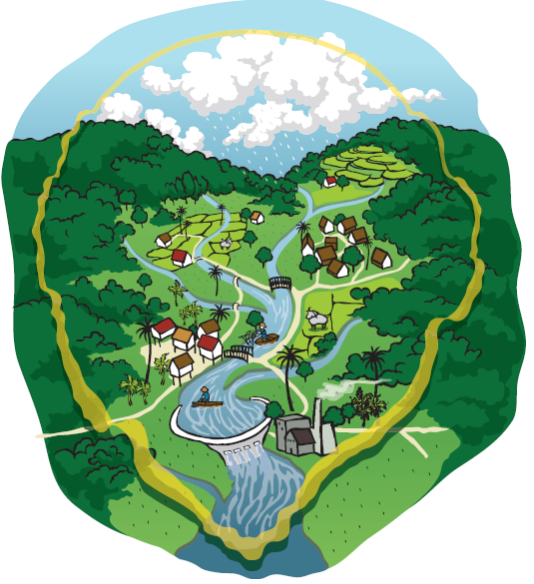 [Speaker Notes: Küresel su ortaklığı, 1995 yılında Dünya Bankası ve BM Kalkınma Programı tarafından kurulmuştur.]
SU ÇERÇEVE DİREKTİFİ
SÇD Tarihsel Gelişimi
[Speaker Notes: 1972 yılında Stockholm’de düzenlenen Birleşmiş Milletler İnsan ve Çevre Konferansı’nda çevre ve kalkınma arasındaki ilişki kapsamlı olarak ele alınmış ve Avrupa Ekonomik Topluluğu’nun çevre ve su konusundaki çalışmalarının temel hareket noktası olmuştur. Aynı yıl içerisinde, Avrupa Topluluğu hükümet ve devlet başkanlarının Paris’te yaptıkları zirve toplantısında Topluluğun ortak bir çevre politikası izlemesi yönünde karar alınmıştır. Bu karar neticesinde, çevre eylem programı Avrupa Komisyonunca hazırlanarak 1973 yılında yürürlüğe girmiştir. Topluluk kurucu anlaşması olan Roma Anlaşması yasal düzenleme yapılmasında Komisyon’a özel bir yetki vermediğinden dolayı 1987 yılına kadar bütün direktifler, üye ülke yasalarının birbiri ile uyumlu olmasını öngören Roma Anlaşması’nın 100’üncü veya yetki verilmeyen alanlarda gerektiğinde müdahaleye izin veren 235’inci maddesine göre çıkarılmıştır (Bilen, 2008).

Topluluk kuruluş anlaşmalarını gözden geçiren ve 1 Temmuz 1987 yılında yürürlüğe giren Avrupa Tek Senedi (Single European Act) ile çevre korumaya ilişkin özel hükümler getirilmiş ve “çevre” bağımsız bir politika alanı olarak yer almıştır. Tek Sened üç kurucu anlaşmayı değiştirmiş ve çevre politikalarını Topluluğun ortak politika üretmesi gereken bir alan olarak tanımlamıştır (Bilen, 2008). Böylece Avrupa su politikalarında yeni bir döneme geçiş için kapı aralanmıştır. 

Şubat 1996’da, Avrupa Komisyonu, AB su politikası ile ilgili görüş birliğine varmıştır. Üye ülkeler, Avrupa Parlamentosu ve Avrupa Komisyonu suyun gelecekte entegre olarak düşünülmesi için görüş birliğine varmışlardır. Tüm 
su ile ilgili diğer direktifleri tek bir yönetmelik altında toplamak gibi bir düşünce vardır ve bu Su Çerçeve Direktifi’nin (WFD) oluşmasına neden olmuştur. WFD, Avrupa çapında entegre su yönetimine bir çerçeve oluşturmak amacı ile 22 Kasım 2000 tarihinde yürürlüğe girmiştir.]
SU ÇERÇEVE DİREKTİFİ
SU ÇERÇEVE DİREKTİFİ
Su yönetiminde yeni bir yaklaşım SÇD
SU ÇERÇEVE DİREKTİFİ
Su yönetiminde yeni bir yaklaşım SÇD
SÇD Temel Basamakları
Madde 4:
    Her su  kütlesi için 	‘başlangıç’ ve ‘nihai’ 	(biyolojik ve kimyasal) 	hedeflerin tanımlanması
Madde 11:
Uzun tedbir listesi
 Maliyet etkinliği analizi
 Nihai tedbir listesi
 Maliyetin karşılanması da 	dahil olmak üzere 	düzenleyici bir çerçeve
Çalışma Grubunun  Nehir 	Havzası Bölge Oluşumu’nun 	Belirlenmesi
 Zaman çizelgesi
 Çalışma programı
Çevresel Hedefler
Nehir Havzası
Bölgesi
Nehir Havzası
Karakterizasyonu
Önlemler 
Programı
Nehir Havzası 
Yönetim Planı
Önemli Su Yönetimi
Konuları Raporu
İzleme
Madde 13: 
Taslak bir RBMP
 Halk müzakeresi
 Nihai RBMP
Bölgenin tanımlanması
 Yer altı/yüzey suyunun kategori, 	sınıf ve türünün tanımlanması
 Baskı ve etki analizi
 Su kullanımının ekonomik analizi
 Risk analizi
Bölgedeki başlıca su 	yönetimi sorunları
Madde 8 :
Operasyonel, gözetimsel 	ve araştırmacı izleme
 Yeraltı ve yüzey suyu için 	kimyasal ve biyolojik 	izleme programı
Nehir Havzası Bölgesi
(SÇD: md. 2-3):
Nehir Havzası Bölgesinin belirlenmesi
Nehir havzası ve akiferlerin şeması
(Alt)Havza, Havza, Bölge (Uluslararası)
Akifer ve kıyı alanları da dahil
Bu bölgeler için idari yetkililerin atanması
Uluslararası nehir havzaları ve akiferleri için düzenlemelerin belirlenmesi
Nehir Havzası Karakterizasyonu
Karakterizasyon raporu

Nehir havzasının özelliklerinin analizi, 
 Nehir Havzası bölgesinin alanı (km2)
 Yerleşik nüfus
 Rakım, eğim
 Nehir kolları
 Su kullanımları
 İklim ve hidroloji (yağış vs.)
 Jeomorfolojik özellikler (toprak türü)

 Su kütleleri

 İnsani faaliyetlerinin, yüzey suları ve   
  yeraltı sularının durumu üzerindeki    
  etkisinin gözden geçirilmesi, 

 Su kullanımının ekonomik analizi
 Korunan alanlar
 Risk Analizi
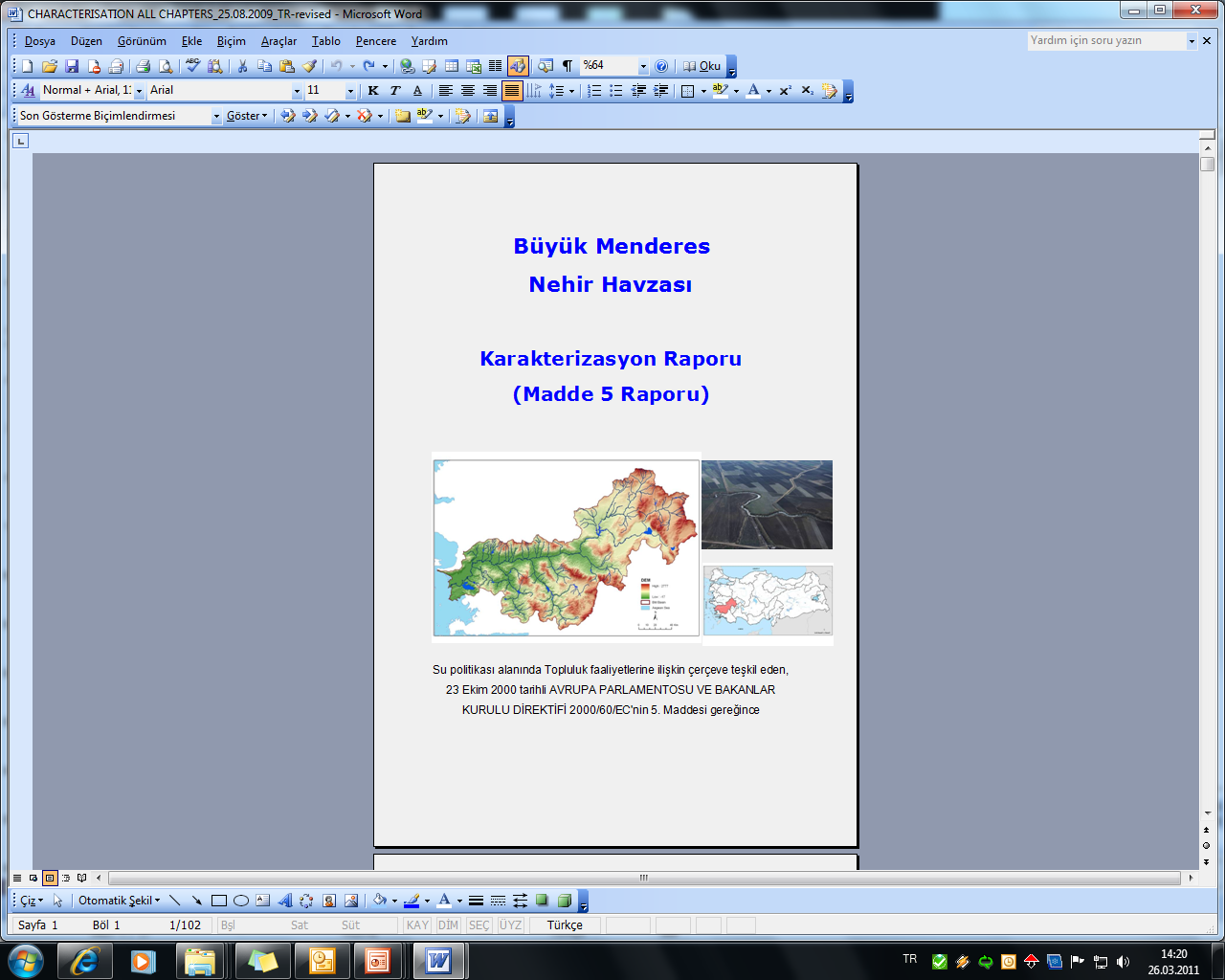 Nehir Havzası Karakterizasyonu
Su Kütleleri Kategorizasyonu
Nehirler
Kıta içi yerüstü su kaynakları
Göller
Yerüstü su kütleleri
Geçiş suları
Geçiş suları kıyı sularına olan yakınlıkları dolayısıyla kısmen tuzlu olan ancak tatlı su akımlarından da belli miktarda etkilenen nehir ağızlarındaki yerüstü suyu kütleleridir.
Nehir havzaları
Yeraltı suyu kütleleri
Kıyı suları
Korunan alanlar (Yüzme, Nitrat, Habitat, Flora, Fauna Direktifleri - Natura 2000 alanları)
Su kütleleri: durumun ve nihayetinde önlemlerin tanımlanmasına yönelik temel birimdir.
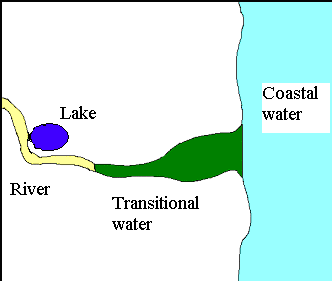 Kıyı suyu
Göl
Nehir
Geçiş suyu
Nehir Havzası Karakterizasyonu
Kategorizasyon
Nehir Havzası Karakterizasyonu
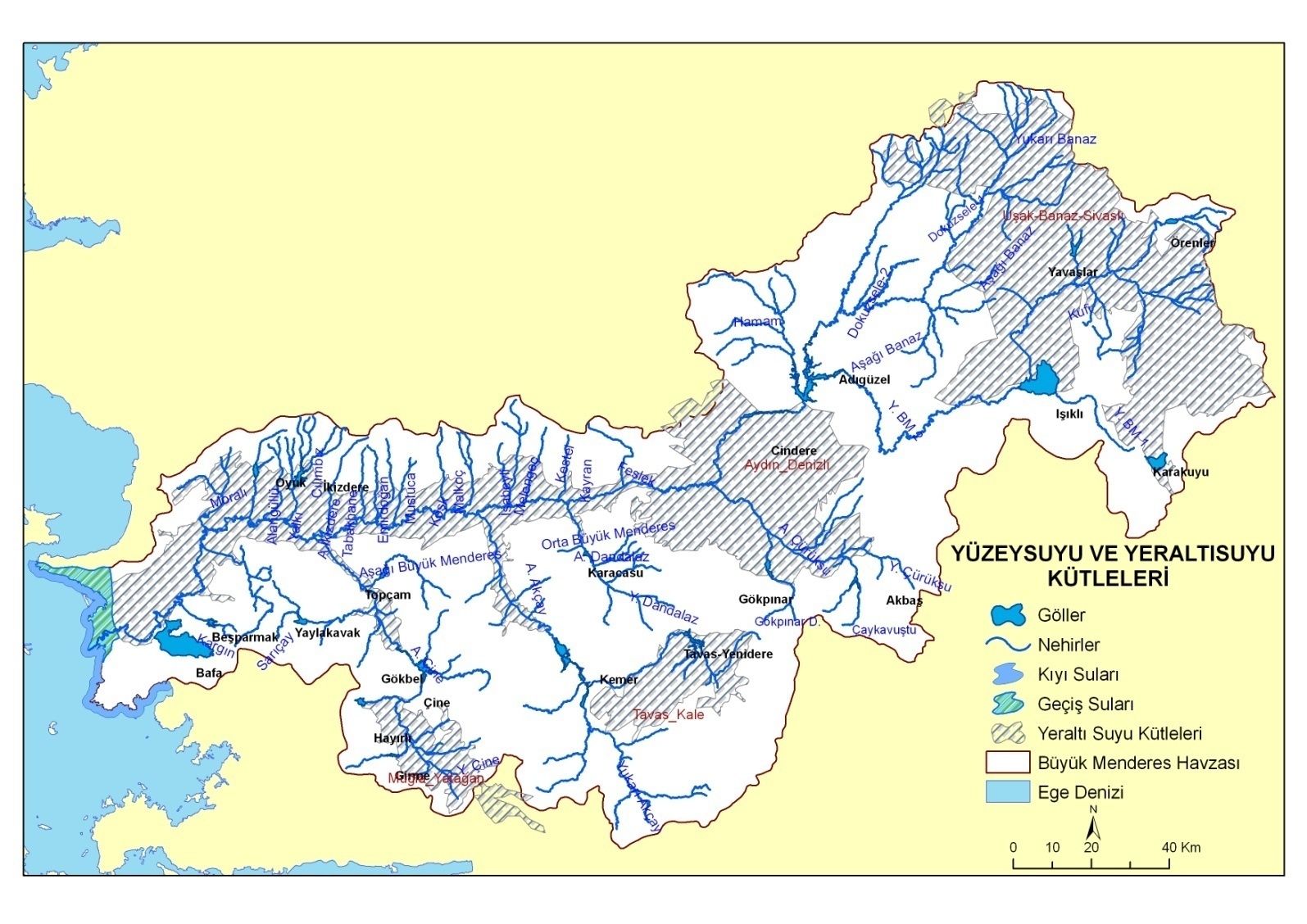 Büyük Menderes Nehir Havzası Yüzeysel ve Yeraltısuyu Kütleleri
Nehir Havzası Karakterizasyonu
Su Kütlelerinin Belirlenmesi
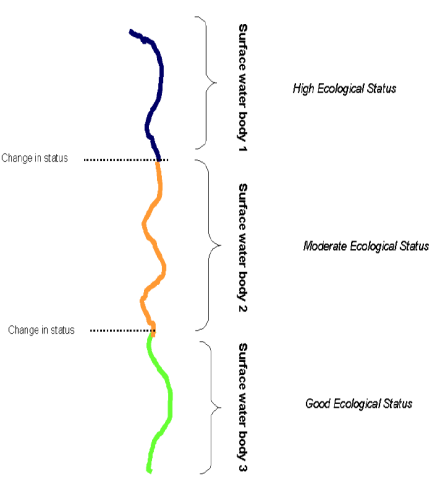 Su kütlesi 3
Bir nehir kısmı
Su kütlesi 2
Göl
Bir nehir kısmı
Su kütlesi 1
- SK’nin tek bir ekolojik durum sınıfı olmalıdır
- Baskılar, etkiler, hedefler & risk aynı olmalıdır
Nehir Havzası Karakterizasyonu
Neden Su Kütleleri Belirleniyor ?
Kategori farklılıkları
Jeolojik ve jeomorfolojik özellikler
Hidromorfolojik değişiklikler 
Ekolojik durum
Koruma alanları
Tipolojide değişiklik
YAS Kütlesi 1
YAS Kütlesi 2
Nehir Havzası Karakterizasyonu
Örnekler
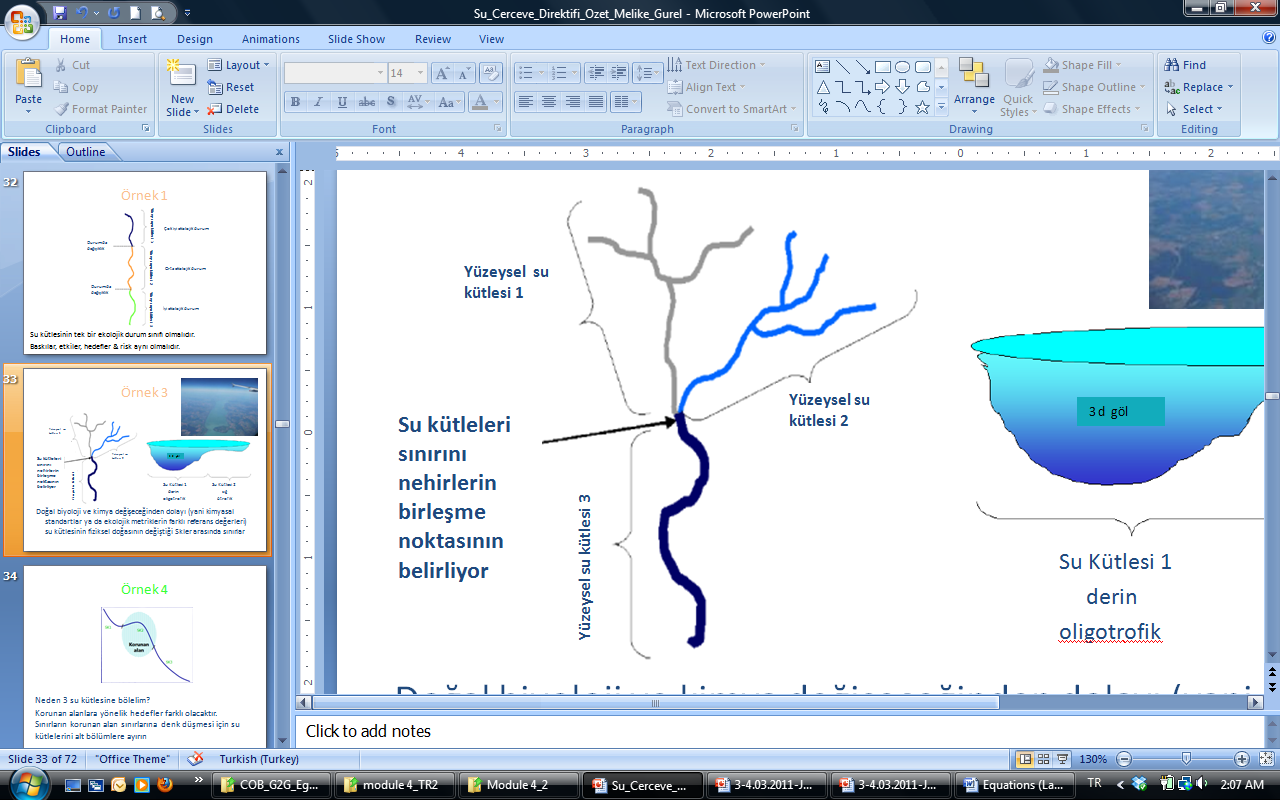 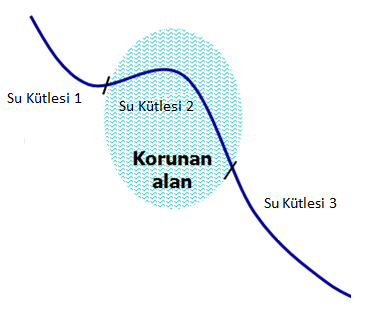 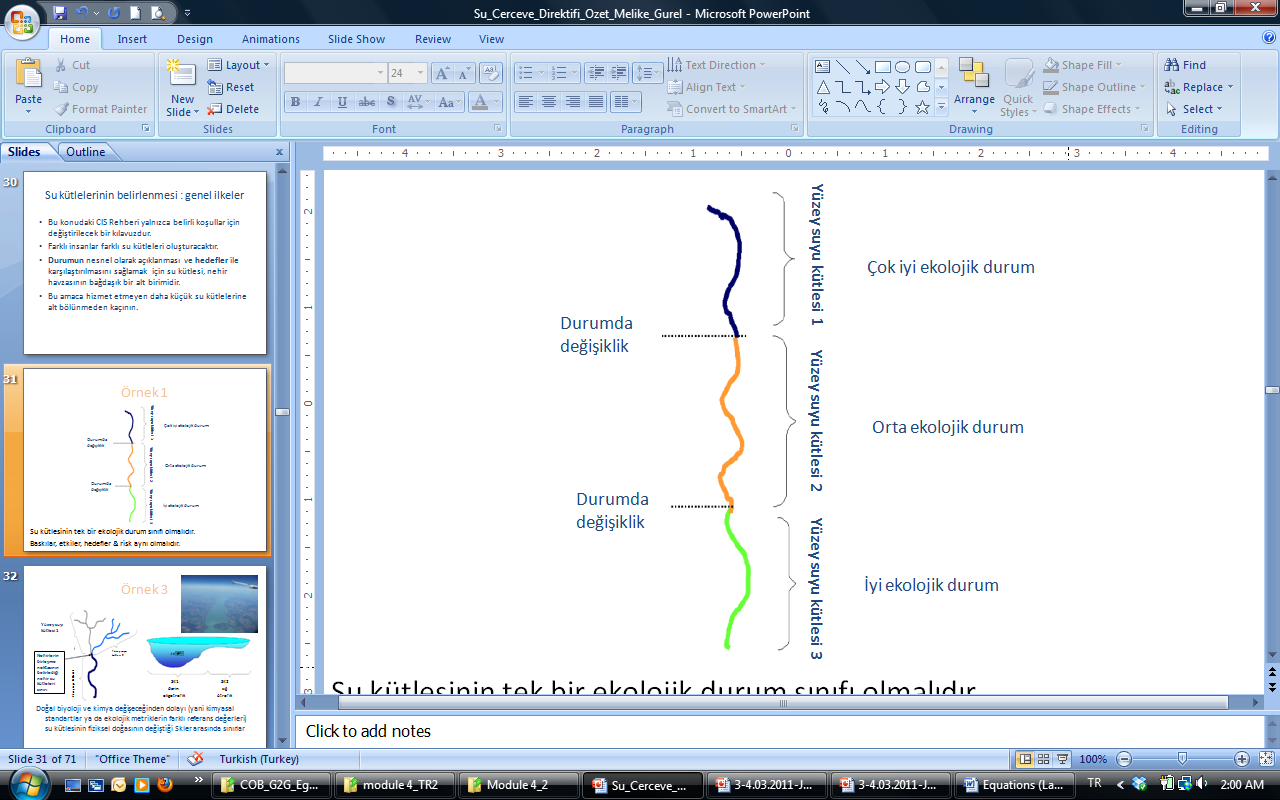 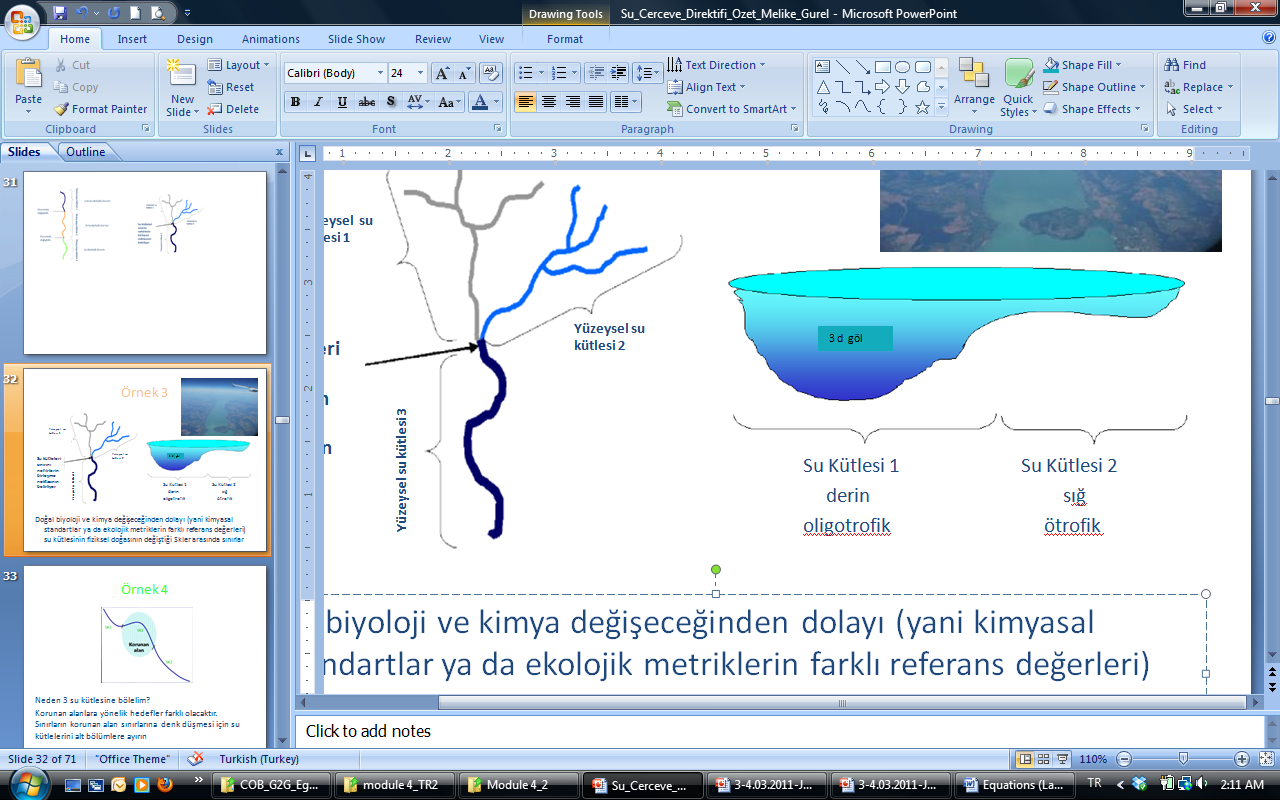 Nehir Havzası Karakterizasyonu
Yüzeysel Su Kütlelerinin Sınıflandırılması
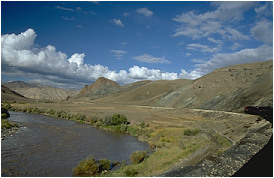 Doğal Su Kütlesi, insanlar tarafından düzenlenmemiş veya morfolojik olarak değiştirilmemiş su kütlesidir. 



Büyük Ölçüde Değiştirilmiş Su Kütlesi, insanlar tarafından karakteri önemli derecede değiştirilmiş yüzey suyu kütlesidir.


Yapay Su Kütlesi, insanlar tarafından oluşturulmuş su kütlesidir.
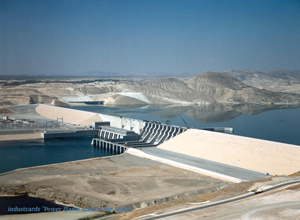 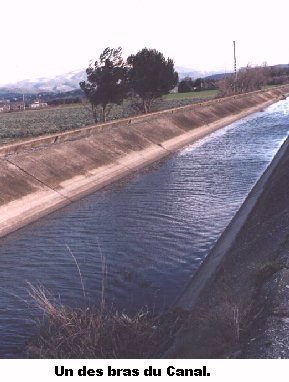 Nehir Havzası Karakterizasyonu
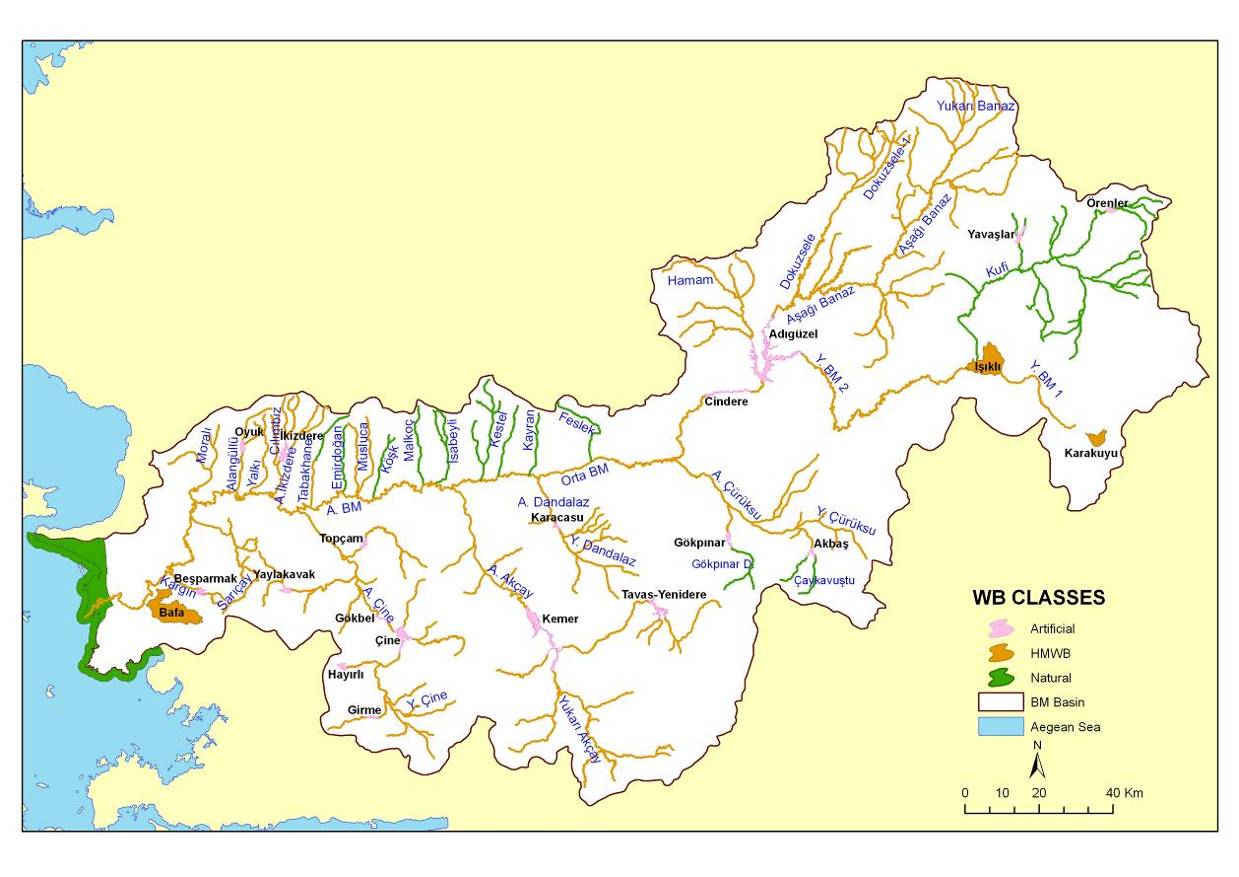 Büyük Menderes Nehir Havzasında Su Kütlelerinin Sınıflandırılması
Nehirler
Düşük rakım
Orta rakım
Yüksek rakım
<200m
200-500m
>500m
Küçük
Orta
Büyük
<100km2
100-1000km2
>1000km2
Jeoloji A
Jeoloji B
Örn. Silisli
Örn. Kalkerli
Sürekli Akış
Mevsimsel Akış
Sürekli Akış
Mevsimsel Akış
Nehir Havzası Karakterizasyonu
Tipoloji
Örnek : Nehirler- Sistem B
Zorunlu
Opsiyonel
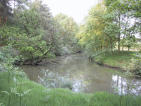 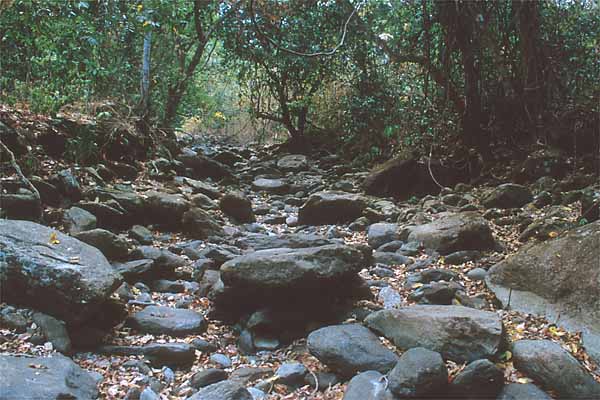 Nehir Havzası Karakterizasyonu
Yeraltı suları
=
+
DURUM DEĞERLENDİRMESİ
Miktar
Kalite
İleri 
Karakterizasyon
Başlangıç 
Karakterizasyonu
İKİ AŞAMALI 
YAKLAŞIM
- Su kütlesinin kullanıldığı 	yerin tanımlanması
Hedeflere uyamama riskinin 	olduğu su kütlesinin 	tanımlanması
- Hedeflere uyamama 	tehlikesinin ne kadar büyük olduğunun değerlendirilmesi 
- Hedeflere uyamama 	sebeplerinin değerlendirilmesi
Nehir Havzası Karakterizasyonu
Baskı ve Etki Analizi
Amaç:
 Su kütleleri ve korunan alanların mevcut durumunun değerlendirilmesi
 2015 yılına kadar su kütleleri ve korunan alanların durumlarındaki eğilimin değerlendirilmesi
BASKI
ETKİ
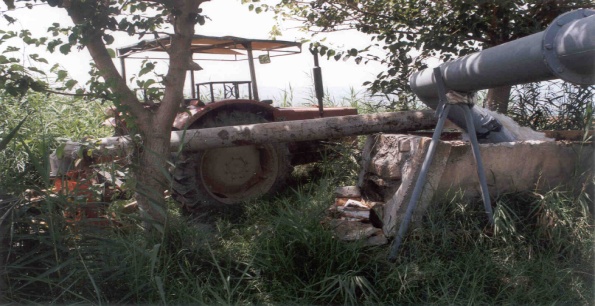 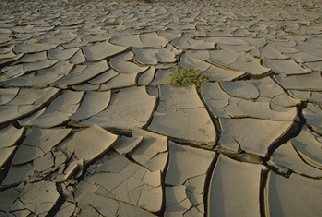 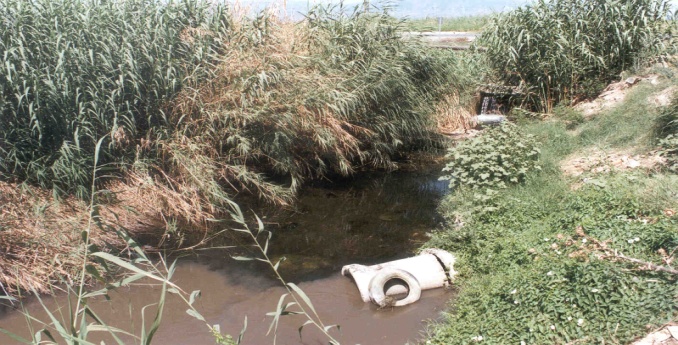 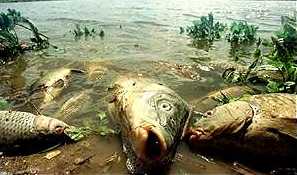 Nehir Havzası Karakterizasyonu
Baskı ve Etkilerin Değerlendirilmesi
Baskı Türleri:
 Noktasal kirlilik kaynakları
 Yayılı kirlilik kaynakları
 Su çekimi yada düzenleme sonucunda akış rejiminin değiştirilmesi 
 Morfolojik değişimler
Sebep-Baskı-Durum-Etki-Müdahale Analitik Çerçevesi (Örnek)
Nehir Havzası Karakterizasyonu
Korunan Alanlar
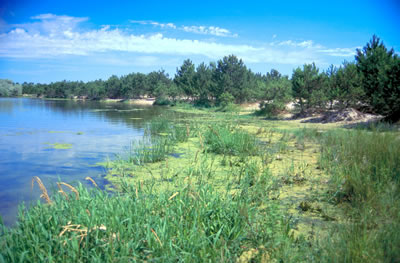 Kayıt altına alınması gereken alanlar:
İnsani tüketim amaçlı su çekimi için oluşturulmuş       	alanlar
 Ekonomik olarak önemli sucul türlerin korunması 	için oluşturulmuş alanlar
 Rekreasyon suları ve yüzme suları
 Besin maddesine duyarlı alanlar
 Natura 2000 alanları
 Habitat Direktifi kapsamındaki alanlar
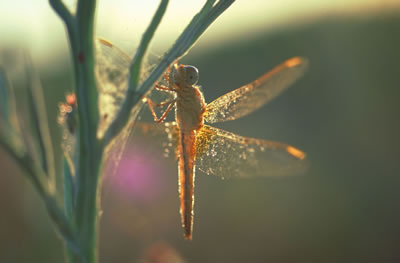 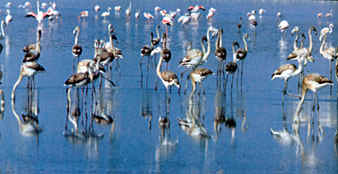 Risk Eleme
Risk altında 
olmayan 
su kütleleri
Riskin belirlenmesi için ileri düzey değerlendirme 
gerektiren  su kütleleri
Risk altındaki 
su kütleleri
Daha Özel Değerlendirmeler
Risk altında olmayan 
su kütleleri
Riskin belirlenmesi için
 ileri düzey değerlendirme 
gerektiren  su kütleleri
Risk altındaki 
su kütleleri
Örn. Doğru  koşullar, iyi-orta durum sınırına yakın durumdadır.
Su kütlesinin risk altında olduğuna karar vermede artan zorluklar
Detaylı 
Değerlendirmeler
Risk altında
 olmayan 
su kütleleri
Risk altındaki
su kütleleri
Nehir Havzası Karakterizasyonu
Hedeflere Ulaşamama Riskinin Değerlendirmesi (Yüzey suları)
Risk Altında
Olası Risk Altında
Risk Altında Değil
Çevresel Hedefler
Su Kütlesi Durumu
İyi ekolojik durum 
+ 
İyi kimyasal durum
Yüzey suları
Doğal Sular
Büyük Ölçüde Değiştirilmiş Sular
+
Yapay Sular
İyi ekolojik potansiyel 
+ 
İyi kimyasal durum
Yeraltı suları
İyi kimyasal durum 
+ 
İyi nicel (miktar) durum
İyi ekolojik durum 
+ 
İyi kimyasal durum 
+
Tüm mevzuatın uyumlaştırılması
Korunan Alanlar
Referans Koşullar
 Ekolojik Kalite Oranı (EKO)
İYİ DURUM
Çevresel Hedefler
Yüzey Suyu Kütlesinin Durumunun Belirlenmesi
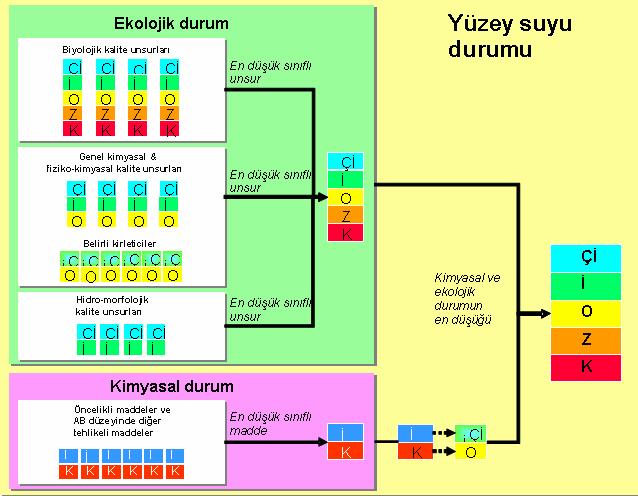 Çevresel Hedefler
Yeraltı Suları Durumu:
Beş hedef:
Kirleticilerin yer altı suyuna girişini engellemek veya kısıtlamak
Yer altı suyu kütlelerinin durumunun bozulmasını engellemek
İyi yer altı suyu durumuna ulaşmak (hem kimyasal hem nicel); 
Her tür önemli ve sürekli yukarı trendi geri çevirmek için önlemler uygulamak; 
Korunan alanlar gerekliliklerini karşılamak
Örnek Risk Değerlendirmesi:
Risk Altında
Risk Altında değil
Önlemler Programı
Ekonomiyi de içeren ve ekolojik açıdan önlemler listesinde, eylemlerin hangisinin uygulanabilir olduğu belirlenmelidir

Önlemler programı içerisinde yer alan eylemlerin maliyet etkinliği de belirlenmeli
Önlemler Programı
SÇD Madde 11:
Yüzey ve yeraltı sularının kalite ve miktarı
Mevcut AB yaptırımları
Diğer direktif ve yönetmelikler kapsamında Ör. tehlikeli maddeler, içme suyu kalitesi ve daha katı EWFD vb.
Temel önlemler: 2015’e kadar iyi kalitenin sağlanması (sonraki slayt)
Tamalayıcı (ekstra) önemler (sonraki slayt)
Ek önlemler 
   (uluslararası anlaşmalarla)
Önlemler Programı
Temel Önlemler:
Hassas alanların genişletilmesi (zonlama)
Raporlama ve yetkilendirme
Su kullanım ve deşarj izin sistemleri
Kaynak koruma alanları
Deşarj kontrol yaptırımları
Ücret ve fiyatlandırma sistemi
Koordinasyon mekanizması
Altyapı geliştirme ve adaptasyonu
Önlemler Programı
Tamamlayıcı önlemler:
İyi uygulama kuralları
Benchmark sistemi
Gönüllü anlaşmalar
Farkındalik yaratma kampanyaları
Ekonomik ve vergi araçları
Sektör için danışmanlık programları
Tarım, sanayi vb.
Ekonomik analiz
Mevcut su kullanımları ile ilgili ekonomik analiz
Ekonomik gelişme hakkında temel plan
Maliyet karşılama ve su hşzmetleri fiyatlandırması değerlendirmesi
Önlemlerin maliyet-etkinliği
Bilgi eksikliklerinin giderilmesi
Önemli su sorunlarının belirlenmesi
İzleme
Amaç:

 İyileştirme önlemlerini gerekçelendirmek

 Bozulmama ilkesi ve trendleri kontrol etmek

 Türkiye için sınıflandırma araçları oluşturmak

 SÇD için su kütlelerini sınıflandırmak
[Speaker Notes: İzlemeyi neden yapıyoruz?
Tehditler neler?
Nerelerde izleme yapmalıyız? (su, sediman, biota)
Neyi ölçebiliyoruz? İhtiyaçlarımız neler?
Şimdi yapamadıklarımızı gelecekte yapabilecek miyiz?]
İzleme
3 şekilde yapılır:

Gözetimsel İzleme (trend ve genel bakış)
Operasyonel İzleme (spesifik parametreler, baskılar, etkiler)
Araştırmacı izleme (neden ve çözüm)
[Speaker Notes: İzlemeyi neden yapıyoruz?
Tehditler neler?
Nerelerde izleme yapmalıyız? (su, sediman, biota)
Neyi ölçebiliyoruz? İhtiyaçlarımız neler?
Şimdi yapamadıklarımızı gelecekte yapabilecek miyiz?]
Halkın Katılımı
Madde 14: 
Hazırlanan çalışma programı halkın bilgisine sunulacaktır.
Bilgi sağlama
Aktif katılım
Danışma
Garanti edilmelidir
Teşvik edilmelidir
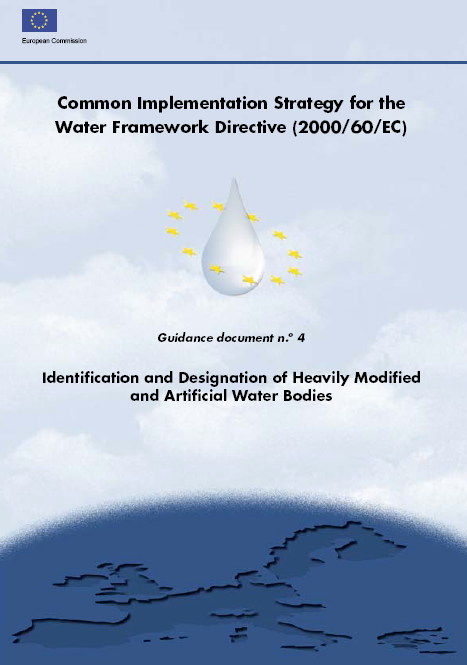 REHBER DÖKÜMAN
Büyük Ölçüde Değiştirilmiş Su Kütleleri ve Yapay Su Kütleleri
Büyük Ölçüde Değiştirilmiş Su Kütlesi (BÖDSK)
SÇD BÖLÜM 2 (9)

Büyük Ölçüde Değiştirilmiş Su Kütlesi, insan aktiviteleri sonucu önemli ölçüde fiziksel değişikliğe uğrayarak karakterinde önemli değişiklikler meydan gelen ve Ek-2 hükümleri çerçevesinde Üye Devletler tarafından belirlenen yüzey suyu kütlesi
Bu maddeye göre, bir su kütlesinin BÖDSK olarak tanımlanabilmesi için 3 husus olması gerekiyor:

İnsan aktiviteleri sonucu fiziksel değişikliğe uğramış olması,
Karakterinde önemli değişiklik meydana gelmesi,
EK-2’ye göre belirlenmesi gerekmektedir.
BÖDSK Örnekler
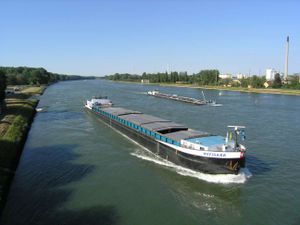 Taşımacılık, Liman tesisleri ya da rekreasyon olan

Su depolama faaliyetleri (tarım, içme suyu ve enerji amaçlı)

Suyun regüle edilmesi, Taşkın Koruma, Arazi drenajı

Diğer aynı ölçüde önemli sürdürülebilir insan kalkınma faaliyetleri
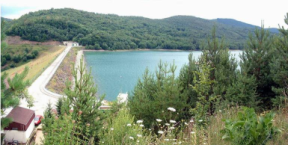 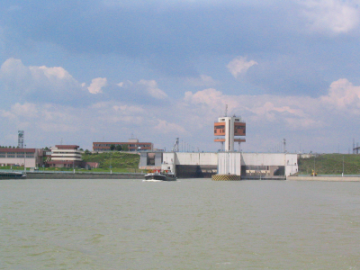 Büyük Ölçüde Değiştirilmiş Su Kütlesi (BÖDSK)
Direktifin Temel Amacı :
Tüm yerüstü su kütlelerinde “İYİ EKOLOJİK VE İYİ KİMYASAL DURUM” a ulaşmak.
FAKAT BAZI SU KÜTLELERİ FARKLI NEDENLERDEN DOLAYI BU HEDEFE ULAŞAMAYABİLİR.
BÖDSK ve YSK’lar için “İyi ekolojik Durum” yerine “İyi Ekolojik Potansiyel” hedefi konulabilir.
Büyük Ölçüde Değiştirilmiş Su Kütlesi (BÖDSK)
BÖDSK VE YSK’ların Belirlenmesi OPSİYONELDİR.

ÜYE ÜLKELER SU KÜTLELERİNİ BÖDSK VE YSK OLARAK SINIFLANDIRMAK ZORUNDA DEĞİLDİR, FAKAT YAPMADIKLARI TAKDİRDE DOĞAL SU KÜTLELERİ HEDEFLERİNE ULAŞMAK DURUMUNDADIRLAR.
BÖDSK VE YSK BELİRLENMESİ EKOLOJİK VE KİMYASAL HEDEFLERİN UYGULANMAMASI ANLAMINA GELMEYECEKTİR.
Yapay Su Kütlesi (YSK)
TANIM:
Yapay Su Kütlesi insan faaliyetleri sonucu oluşturulmuş su kütlesi anlamına gelmektedir.
DAHA ÖNCE SU KÜTLESİNİN OLMADIĞI BİR YERDE VE VAR OLAN BİR SU KÜTLESİNİN DOĞRUDAN FİZİKSEL DEĞİŞİMLERE MARUZ KALARAK OLUŞTURULMADIĞI YERDE SU KÜTLESİNİN OLUŞTURULMASIDIR.
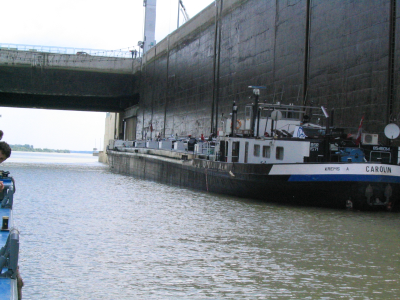 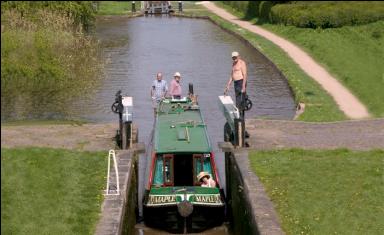 Yapay Su Kütlesi (YSK)
EVET YSK: 
 TAŞIMACILIK İÇİN İNŞA EDİLEN KANALLAR,
 SULAMA İÇİN OLUŞTURULAN DRENAJ KANALLARI,
 İNSAN YAPIMI GÖLETLER,
 LİMANLAR VE İSKELELER
 TABAN KAZISI HAVUZLARININ İNŞASI
 ÇAKIL OCAKLARI,
 MADENCİLİK SONUCU OLUŞAN YÜZEYSEL GÖLLER,
 HİDROELEKTRİK ÜRETİMİ TALEBİNİN EN FAZLA OLDUĞU ZAMANLAR İÇİN DEPOLAMA REZERVUARI İNŞASI,
 SULARIN DOĞRUDAN REZERVUARA REGÜLASYONU,
 ANTİK İNSAN AKTİVİTELERİ SONUCU OLUŞTURULMUŞ SU KÜTLELERİ.
HAYIR YSK DEĞİL: 
 FİZİKSEL DEĞİŞİMLER SONUCU SU KÜTLESİNİN KATEGORİSİNİN DEĞİŞMESİ (Ör. Bir nehrin önüne set kurulması sonucu rezervuar oluşması)
YENİDEN DÜZENLENMİŞ SU KÜTLELERİ (Ör. Menderesli yapının ortadan kaldırılarak düz bir hat olması)
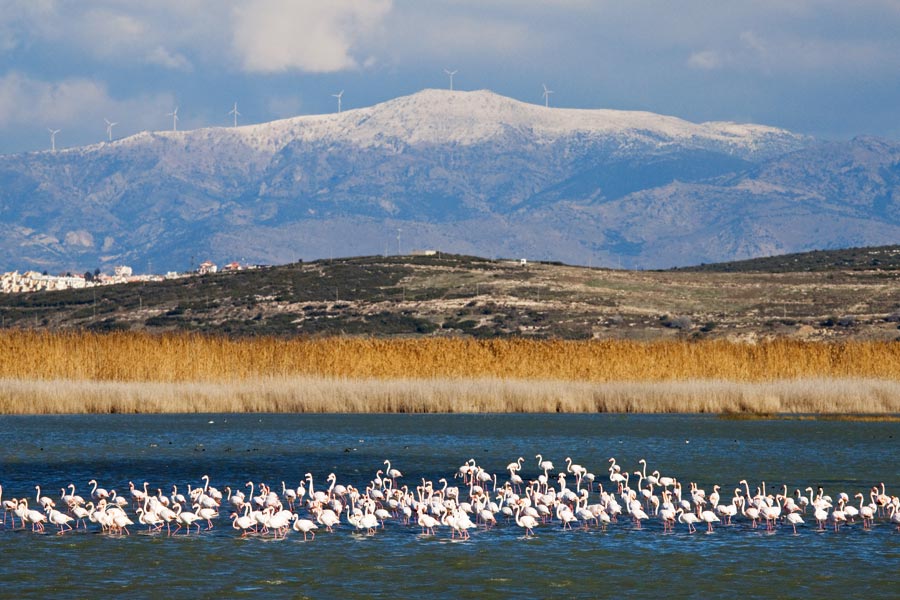 Teşekkürler ...